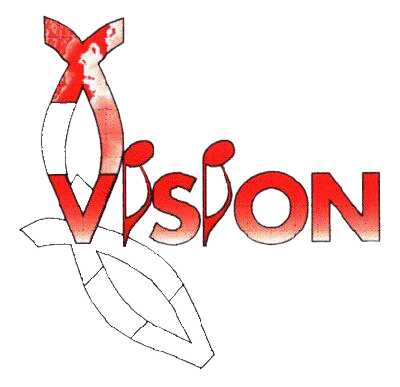 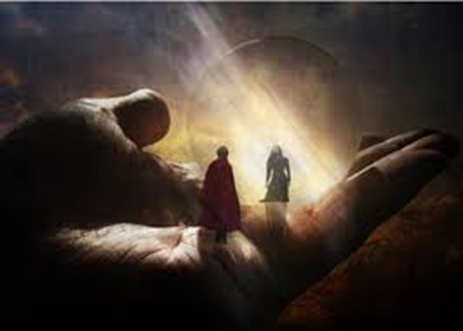 Because He lives (Amen)
I believe in the Son
  I believe in the Risen One
  I believe I overcome 
  by the power of His blood
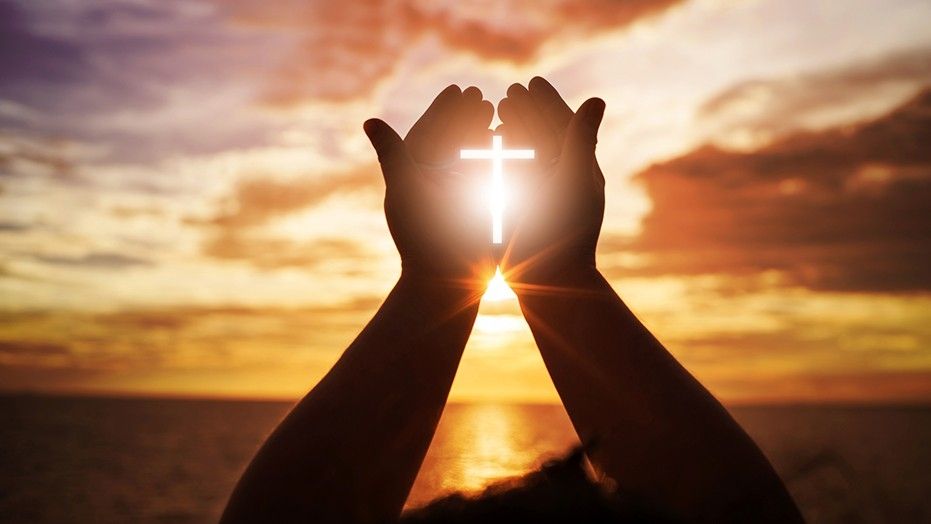 Ik geloof in de Zoon, de opgestane Heer 
en in het eeuwige leven, door de kracht 
van Zijn bloed.
Amen, amen
  I’m alive, I’m alive
  because He lives
  Amen, amen,
  Let my song
  join the one
  that never ends
  because He lives
Ik leef omdat Hij leeft
Laat mijn lied klinken 
voor de Eeuwige
omdat Hij leeft
I was dead in the grave
  I was covered in sin and shame
  I heard Mercy call my name
  He rolled the stone away
Ik was dood, begraven  en
bedekt met zonde en schaamte 
toen hoorde ik van Vergeving. 
Hij was opgestaan.
Amen, amen
  I’m alive, I’m alive because He lives
  Amen, amen
  Let my song join the one that never
  ends
Ik leef omdat Hij leeft
Laat mijn lied klinken 
voor de Eeuwige
omdat Hij leeft
Because He lives I can face tomorrow
  Because He lives ev’ry fear is gone
  I know, He holds
  my life, my future
  in His hands
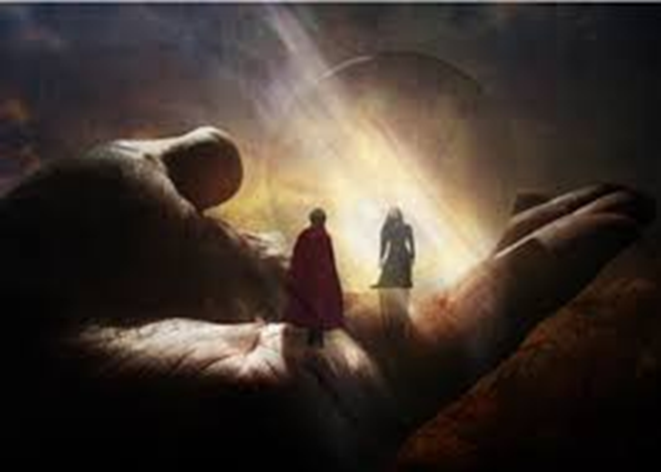 Omdat Hij leeft kan ik de toekomst aan en is alle angst verdwenen. Ik weet dat Hij mijn leven in Zijn handen heeft
Amen, amen
  I’m alive, I’m alive because He lives
  Amen, amen
  Let my song join the One that never 
  ends
Ik leef omdat Hij leeft
Laat mijn lied klinken 
voor de Eeuwige
omdat Hij leeft
Amen, amen
  I’m alive, I’m alive
  because He lives
  Amen, amen
  Let my song
  join the one
  that never ends

  Because He lives…
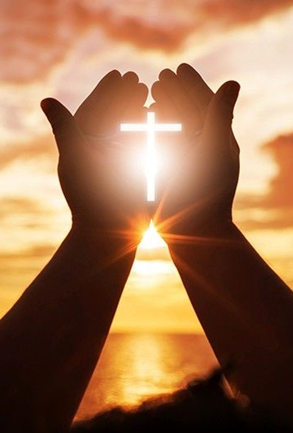 *